ДЕКОРАТИВНЫЕ ИЗДЕЛИЯ ИЗ ДРЕВЕСИНЫ, ИЗГОТОВЛЕННЫЕ НА ТОКАРНОМ СТАНКЕ
КОЛЬЦО ИЗ ДЕРЕВА
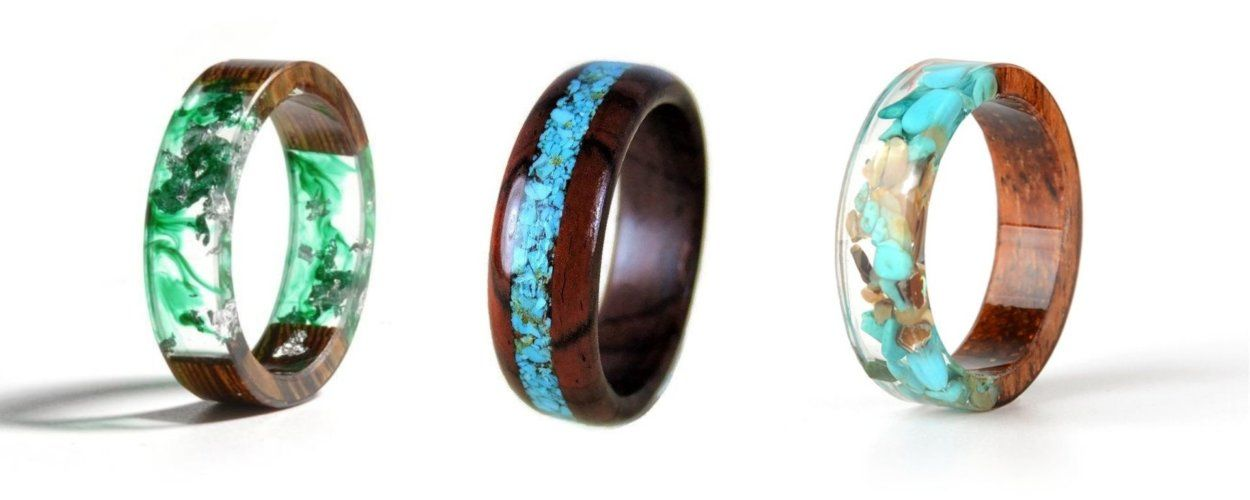 ФУЖЕР ИЗ СИБИРСКОГО КЕДРА
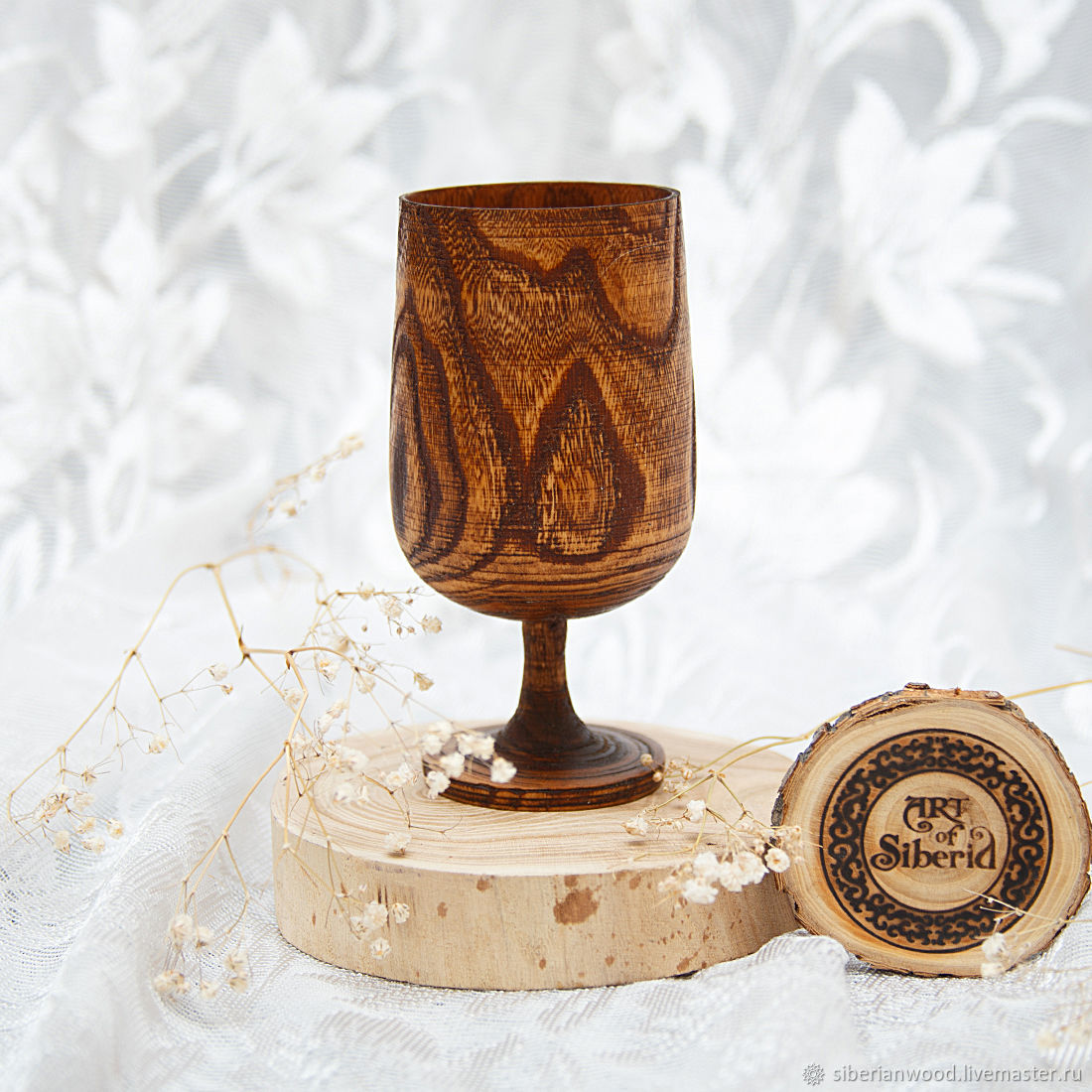 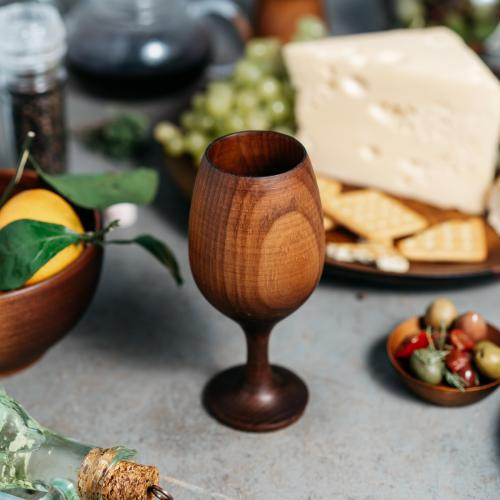 САМОДЕЛЬНЫЕ ШАХМАТЫ
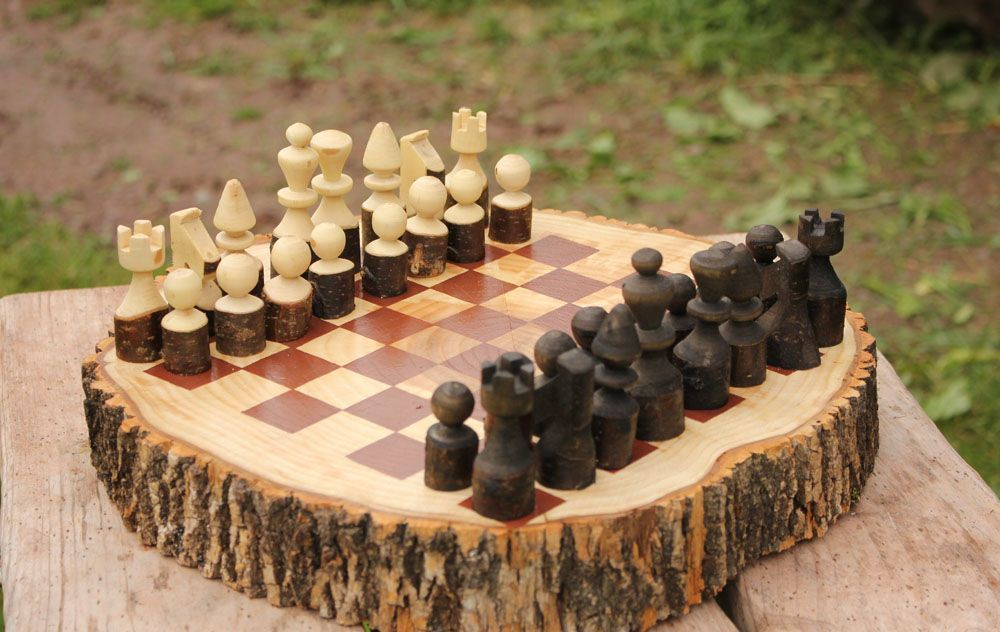 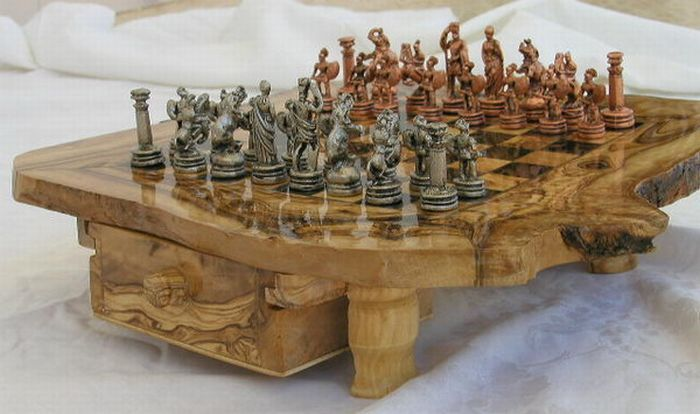 ВАЗА
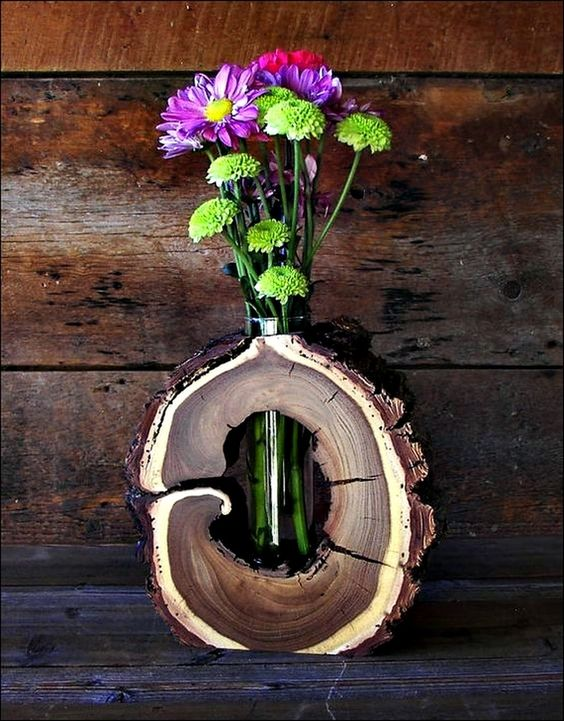 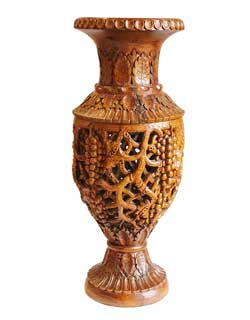 ШКАТУЛКА
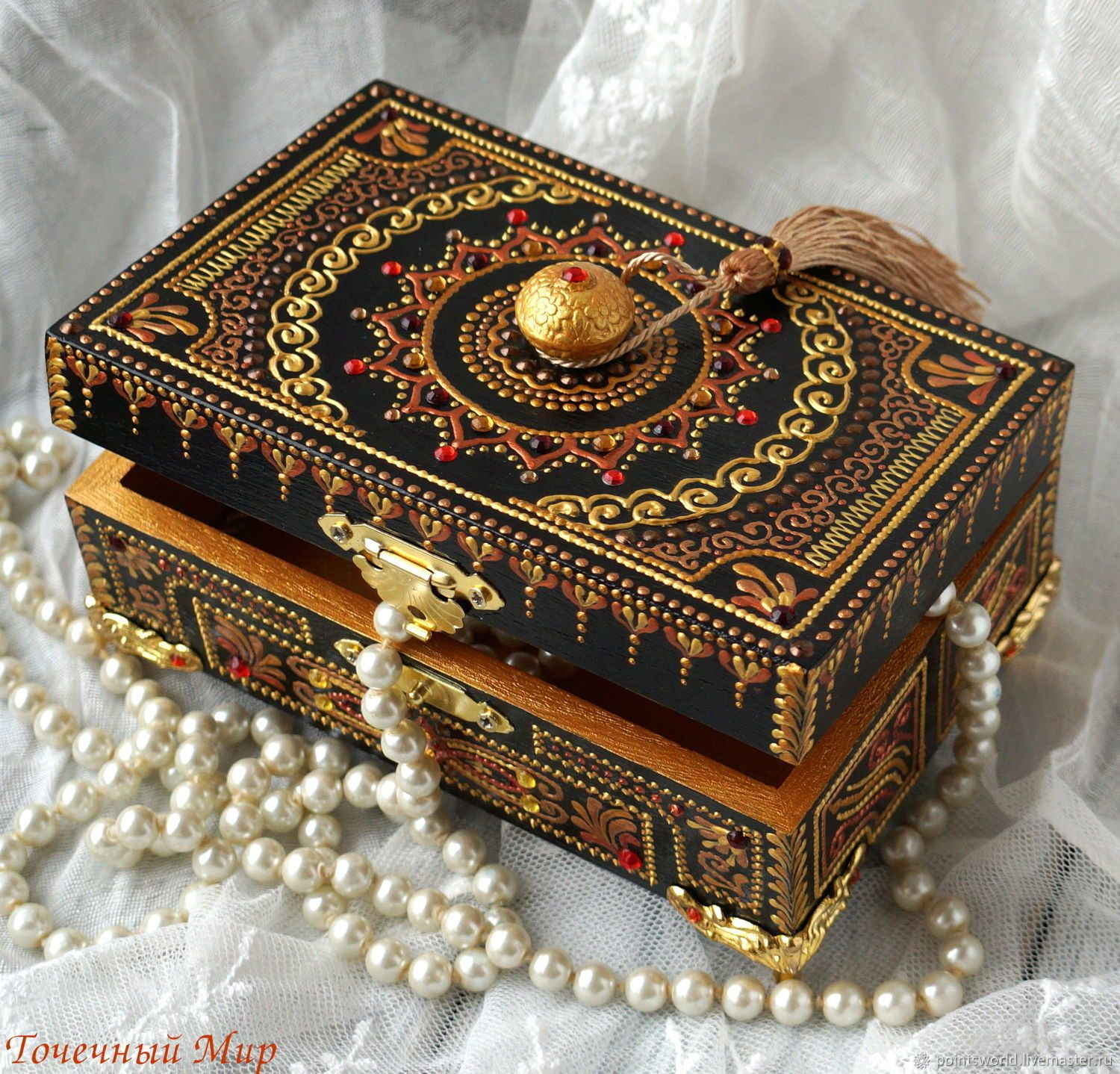 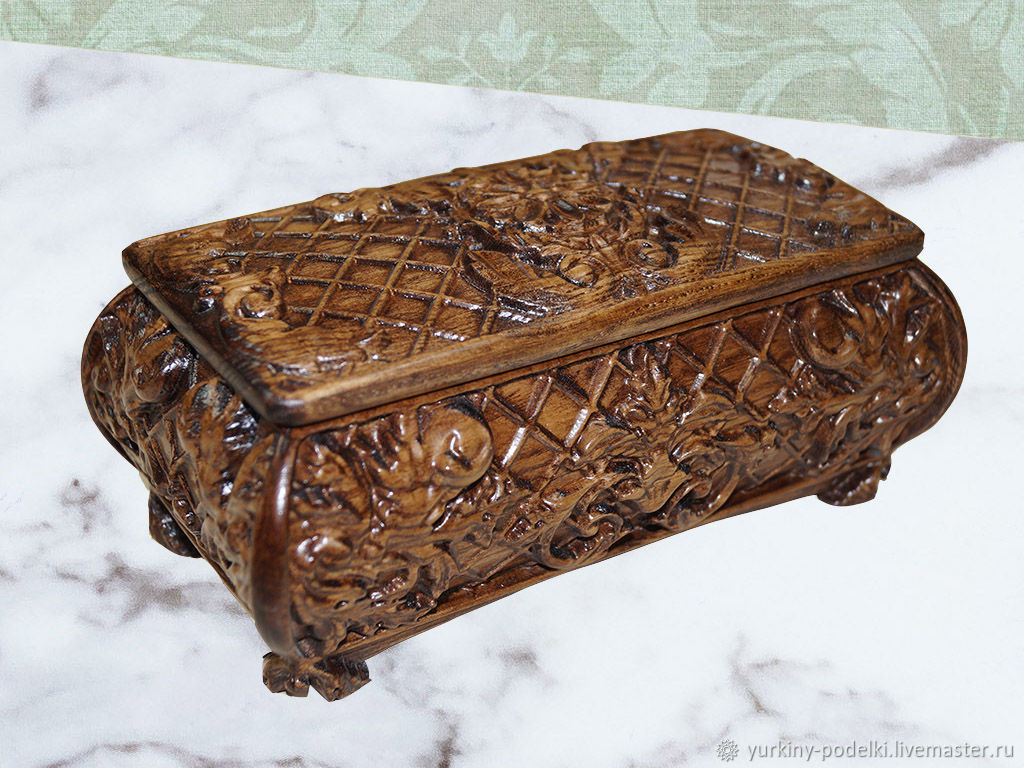 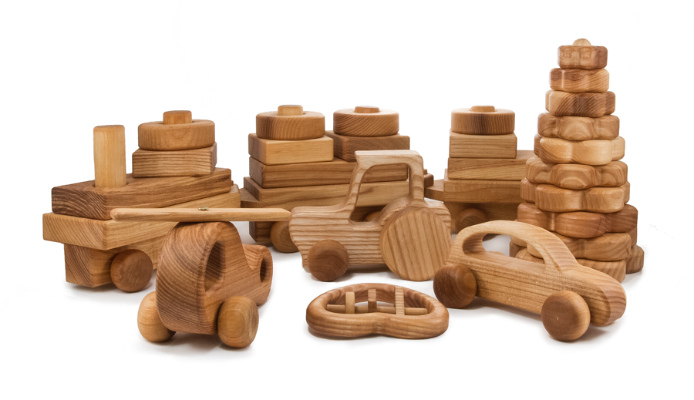 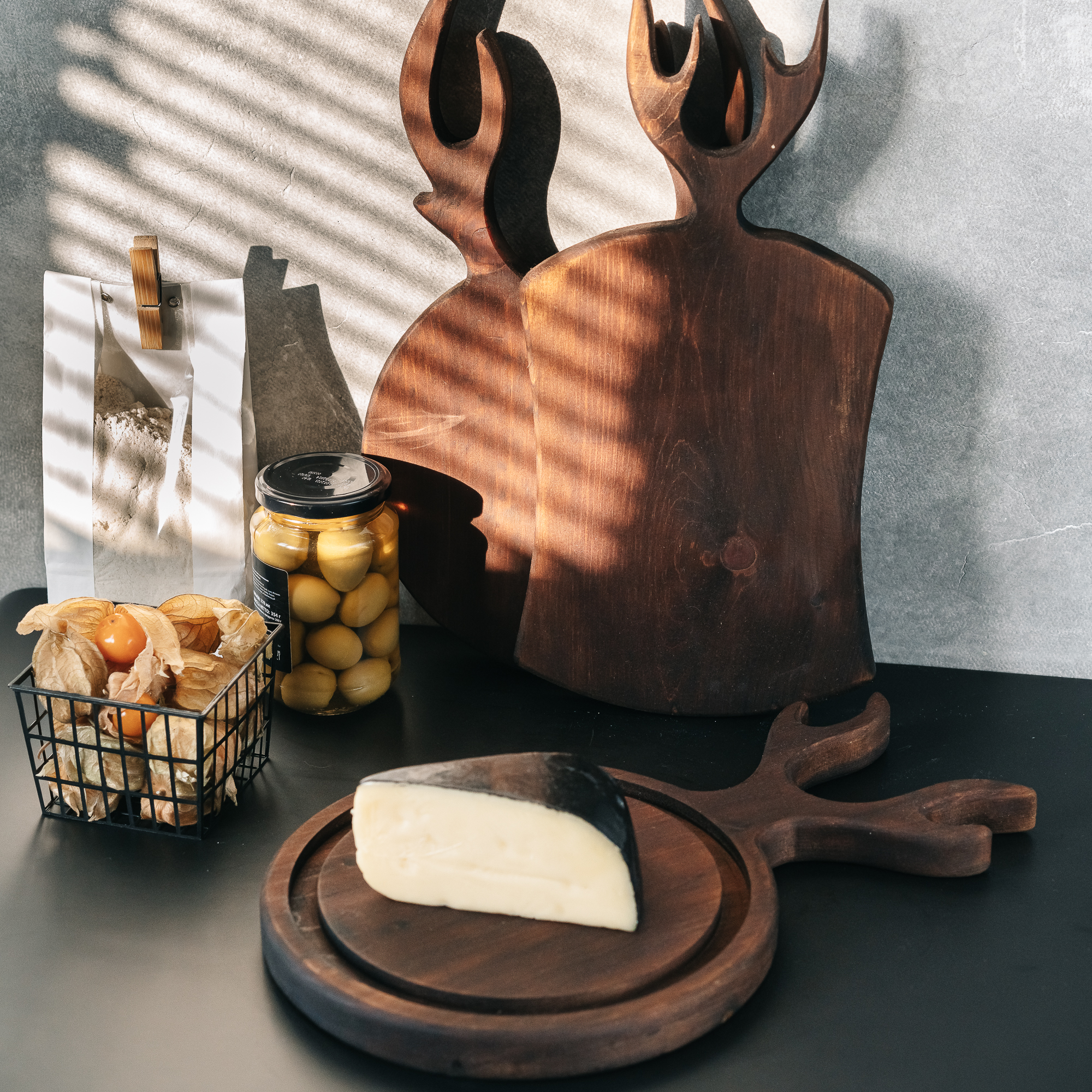 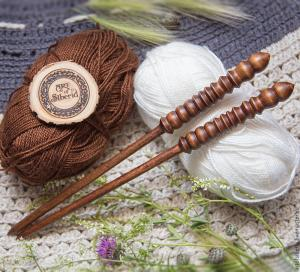 Игрушки
Товары для 
рукоделия
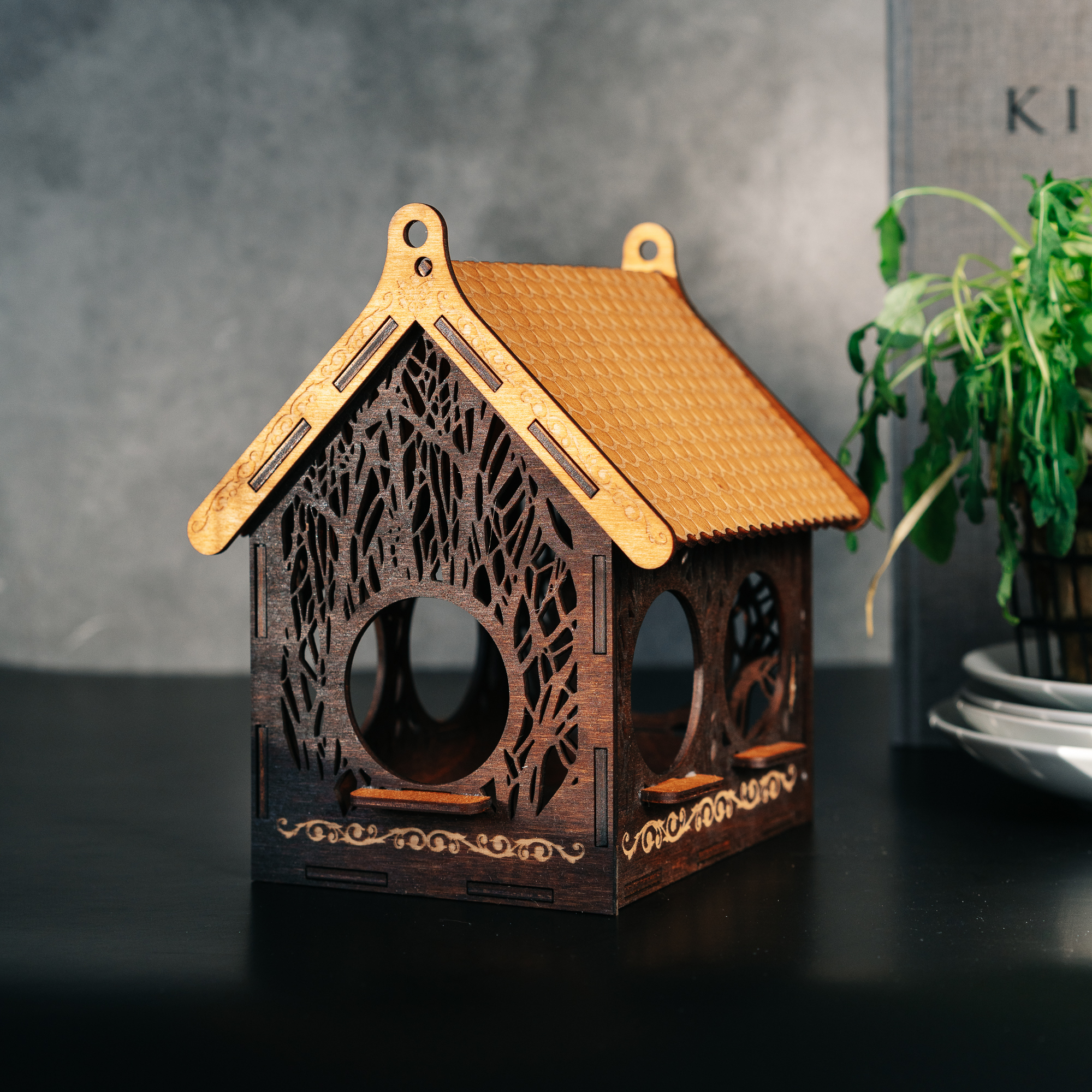 Посуда
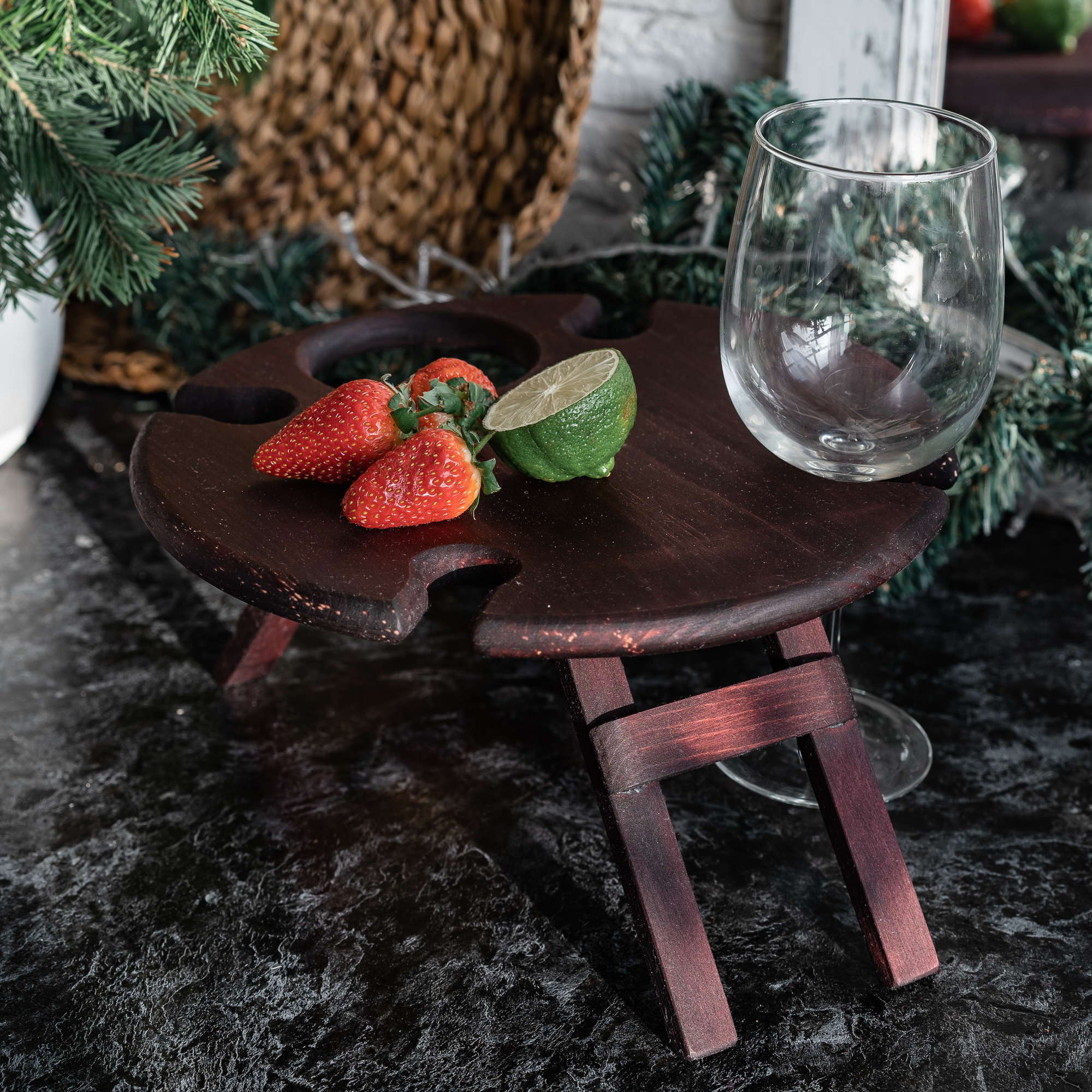 Товары для животных
Предметы интерьера